Der große Preis
Römerzeit und  Mittelalter   10
Das Eisacktal war schon zur Zeit der Römer ein wichtiges Verbindungsstück zwischen Nord und Süd. Wie hieß diese römische Provinz?
Raetia
Noricum
Pannonia
Antwort: Römerzeit und  Mittelalter   10
a) Raetia
Römerzeit und  Mittelalter20
100 Punkte
Römerzeit und  Mittelalter  30
Warum war unser Land für die Könige im Mittelalter wichtig?
Antwort: Römerzeit und  Mittelalter  30
Seit die Könige zur Kaiserkrönung nach Rom mussten, wollten sie die Pässe in sicherer Hand haben.
Römerzeit und  Mittelalter      40
Risiko
Römerzeit und  Mittelalter  40
Wie wurde unser Land in alten Urkunden genannt?
Antwort: Römerzeit und  Mittelalter  40
Das „Land im Gebirge“
Römerzeit und  Mittelalter  50
Warum gaben die Könige die Herrschaft des Landes den Bischöfen?
Antwort: Römerzeit und  Mittelalter  50
Weil diese kinderlos bleiben mussten und der Besitz deshalb nicht erblich war.
Römerzeit und  Mittelalter  60
Die Bischöfe durften nicht Heerführer sein und bei schweren Verbrechen nicht Recht sprechen, deshalb gaben sie Lehen an die Grafen weiter. Diese nannten sich ???, … das bedeutet Verwalter/ Schutzherrn.
Antwort: Römerzeit und  Mittelalter  60
Vögte
Römerzeit und  Mittelalter  70
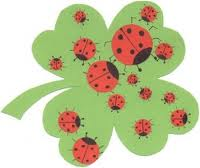 400 Punkte bei richtiger Antwort
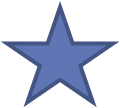 Römerzeit und  Mittelalter  70
Nenne 3 Grafenfamilien in unserem Land im Mittelalter !
Antwort: Römerzeit und  Mittelalter  70
Die Tiroler Grafendie Andechserdie Grafen von Eppan und Ulten
Römerzeit und  Mittelalter  80
1248: Die Familie der ???  (Andechser/Tiroler Grafen/Grafen von Eppan)  starb aus und seither spricht man von der Herrschaft der Grafen von ??? (Ulten/Tirol/Andechs)
Antwort: Römerzeit und  Mittelalter  80
1248: Die Familie der Andechser  starb aus und seither spricht man von der Herrschaft der Grafen von Tirol.
Römerzeit und  Mittelalter  90
Woher haben die Grafen von Tirol ihren Namen?
Antwort: Römerzeit und  Mittelalter  90
Sie nannten sich nach einer Burg nahe Meran (Schloss Tirol)
Römerzeit und  Mittelalter  100
Warum fiel das Land des letzten Grafen von Tirol an die Görzer Grafen?
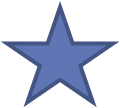 Antwort: Römerzeit und  Mittelalter  100
Er hatte keine Söhne und seine Tochter war mit Meinhard I., dem  Grafen von Görz verheiratet.
Meinhard II.     10
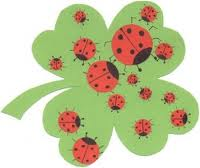 400 Punkte bei richtiger Antwort
Meinhard II.   10
Was machten Albert und Meinhard II., die Söhne Meinhard I., nach dem Tod ihres Vaters mit dem Land?
Antwort: Meinhard II.  10
Sie teilten es.
Meinhard II.  20
Wo verlief die Grenze zwischen den Besitzungen Alberts und Meinhards ?
Antwort: Meinhard II.  20
Bei der Mühlbacher Klause
Meinhard II.   30
Risiko
Meinhard II.   30
Wie wird Meinhard II. wegen seiner Leistungen auch genannt?
Retter des Landes Tirol
Gründer des Landes Tirol
Verwalter des Landes Tirol
Antwort:Meinhard II.   30
b) Gründer des Landes Tirol
Meinhard II.   40
Egno, der Bischof von Trient wollte Meinhard II. die Lehen nicht mehr verleihen. Was machte Meinhard?
Antwort:  Meinhard II.   40
Meinhard zwang den Bischof mit Waffengewalt dazu.
Meinhard II.   50
100 Punkte
Meinhard II.   60
Meinhard heiratete in höchste Kreise ein: Elisabeth von Bayern. Wer war sie?
Antwort: Meinhard II.   60
Elisabeth von Bayern war die Witwe des Königs (Konrad IV.)
Meinhard II.   70
Meinhard unterstützte Rudolf von Habsburg bei dessen Wahl zum deutschen König. Was bekam er dafür?
Antwort:  Meinhard II.   70
Er bekam den Herzog-Titel.
Meinhard II.    80
Kluges Regieren brachte viel Geld. Wie konnte er sich bereichern? Nenne zwei Geldquellen!
Antwort: Meinhard II.   80
Steuern
Zölle (durch vereinheitlichte Verwaltung)
Münzprägeanstalt in Meran
Bergwerke
Meinhard II. 90
Meinhard förderte auch ??? und ???(Tipp: Bozen wurde landesfürstliche Stadt, Meran wichtig wegen der Nähe zu Schloss Tirol, Glurns wichtig, Sterzing erweitert)
Antwort: Meinhard II.   90
Städte und Märkte
Meinhard II.   100
Was passiert mit dem Land nach dem Tode Meinhard II.?
Antwort: Meinhard II.   100
Es wird auf Meinhards Wunsch von seinen Söhnen ungeteilt regiert.
Margarethe von Tirol    10
Risiko
Margarethe von Tirol   10
Welchen Beinamen hatte Margarethe von Tirol?
Antwort: Margarethe von Tirol   10
Margarethe Maultasch
Margarethe von Tirol   20
Margarethe war die ??? von Meinhard II.
Tochter
Enkelin
Schwiegertochter
Antwort: Margarethe von Tirol   20
b. Enkelin
Margarethe von Tirol   30
Als Kinder  mussten Margarethe und Johann Heinrich heiraten. Was passierte mit dem Luxemburger?
Antwort:Margarethe von Tirol   30
Margarethe verjagte ihn mit Hilfe der Tiroler Räte nach elf Jahren Ehe.
Margarethe von Tirol   40
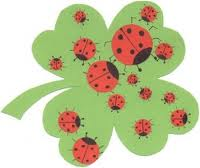 400 Punkte bei richtiger Antwort
Margarethe von Tirol   40
Trotz der bestehenden Ehe mit dem Luxemburger nahm Margarethe Ludwig von Brandenburg zum Mann.  War er?
Antwort:  Margarethe von Tirol   40
Ludwig war ein Wittelsbacher, Sohn des damaligen deutschen Kaisers.
Margarethe von Tirol   50
Was unternahm der zweite Mann Margarethes, um von den Tirolern anerkannt zu werden?
Er ging mit den Grafen auf die Jagd.
Er erließ den „Großen Freiheitsbrief“, der auch Bürgern und Bauern ein Mitspracherecht bei der Regierung des Landes versprach.
Er erließ alle Steuern.
Antwort: Margarethe von Tirol    50
b) Erlass des „Großen Freiheitsbriefes“
Margarethe von Tirol   60
Wie reagierte der Papst auf die Hochzeit Margarethes, obwohl die erste Ehe noch bestand?
Antwort: Margarethe von Tirol   60
Der Papst bannte Margarethe und ihren Mann (und er verhängte das Interdikt über das Land)
Margarethe von Tirol   70
Was bedeutet „Interdikt“?
Antwort: Margarethe von Tirol   70
Die Abhaltung von Gottesdiensten waren verboten, ebenso das Läuten der Glocken und der Empfang von Sakramenten.
Margarethe von Tirol   80
Nenne zwei mögliche Versionen, wie der Name „Maultasch“ entstanden sein könnte!
Antwort: Margarethe von Tirol   80
Margarethe hatte  vielleicht eine Verunstaltung  des Gesichtes, war hässlich.
…weil sie sich gerne auf Schloss Mala Tasca bei Terlan aufhielt.
… das könnte soviel heißen wie „böses Weib“ - Dem armen Volk redete man ein Heuschreckenplage, Pest, … seien Strafe Gottes für das ehebrecherische Leben der Gräfin.
Margarethe von Tirol   90
Sohn und Ehemann Margarethes starben. Was machte die Gräfin an ihrem Lebensende mit dem Land?
Antwort:Margarethe von Tirol   90
Sie gab Tirol an den Habsburger Rudolph IV.
Margarethe von Tirol   100
100 Punkte
Herzog Friedrich IV.   10
Welchen Beinamen hatte Friedrich IV.?
Antwort: Herzog Friedrich IV.   10
Friedl mit den leeren Taschen
Herzog Friedrich IV.   20
100 Punkte
Herzog Friedrich IV.   30
In welchem Jahrhundert regierte Friedrich? (1406-1439)
im 14. Jahrhundert
im 15. Jahrhundert
im 16. Jahrhundert
Antwort:Herzog Friedrich IV.   30
b) im 15.Jh.
Herzog Friedrich IV.   40
Friedrich den Adel des Landes gegen sich, aber auch außerhalb des Landes hatte er einen Feind. Wen? Und warum?
Antwort: Herzog Friedrich IV.   40
Den deutschen König (Sigmund aus dem Hause Luxemburg), Friedrich hatte sich auch Hoffnungen bei der Königswahl gemacht.
Herzog Friedrich IV.   50
Worum ging es auf dem Konzil von Konstanz 1414?
Antwort: Herzog Friedrich IV.   50
Es sollte Ordnung in die kirchlichen Verhältnisse gebracht werden: Es gab damals 3 Päpste.
Herzog Friedrich IV.   60
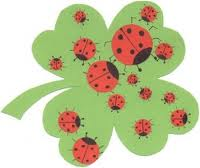 400 Punkte bei richtiger Antwort
Herzog Friedrich IV.   60
Warum sprach der König die Reichsacht über Friedrich aus und das Konzil den Kirchenbann?
Antwort: Herzog Friedrich IV.   60
… weil Friedrich den abgesetzten Papst (Johannes XXIII) unterstützte und diesem zur Flucht aus dem Gefängnis verhalf.
Herzog Friedrich IV.   70
Risiko
Herzog Friedrich IV.   70
Auch Friedrich wurde auf dem Konzil gefangen genommen. Was hatte der König mit den Ländern Friedrichs vor?
Antwort: Herzog Friedrich IV.   70
Er begann sie an deutsche Fürsten zu verkaufen. Tirol wollte er selbst behalten.
Herzog Friedrich IV.   80
Was hielt der Adel in Tirol davon, dass König Sigmund ihr neuer Landesherr werden wollte? Was unternahm der Adel?
Antwort: Herzog Friedrich IV.   80
Der Adel war zwar froh, Friedrich los zu sein, aber wollte auch die Herrschaft des Königs nicht. Die Adeligen riefen Herzog Ernst den Eisernen ins Land, den Bruder Friedrichs.
Herzog Friedrich IV.   90
Wieso nannte man Friedrich „Friedl mit der leeren Tasche“?
Antwort: Herzog Friedrich IV.   90
Als Friedrich die Flucht über Vorarlberg nach Tirol gelang, verspotteten ihn seine Feinde als „Friedl mit den leeren Taschen“
Herzog Friedrich IV.   100
Warum hat es sich für die Bauern und Bürger ausgezahlt Friedrich zu helfen?
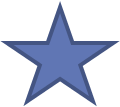 Antwort: Herzog Friedrich IV.   100
Beim Meraner Landtag waren erstmals gleich viele Vertreter der Bürger und Bauern wie die der Geistlichen und Adeligen.
Michael Gaismair  10
Wo wurde  Michael Gaismair geboren?
In der Nähe von Sterzing.
In Bozen
In Innsbruck
Antwort: Michael Gaismair  10
In der Nähe von Sterzing.
Michael Gaismair  20
Gaismair studierte und machte Karriere:
… als Kaufmann
… in Diensten des Landeshauptmannes
… als Lehrer
Antwort: Michael Gaismair  20
b) in Diensten des Landeshauptmannes
Michael Gaismair  30
Gaismairs Karriere endete plötzlich. Bei wem bekam er eine neue Anstellung, die allerdings weniger bedeutend war?
Antwort:Michael Gaismair  30
Beim Erzbischof von Brixen
Michael Gaismair  40
Risiko
Michael Gaismair  40
Gaismair erfuhr vom Fall Peter Passlers. Warum sollte dieser zum Tode verurteilt werden?
Antwort: Michael Gaismair  40
Peter  Passler wehrte sich gewaltsam gegen den Entzug der Fischfangrechte.
Michael Gaismair  50
Passler wurde befreit und in der Folge brach ein Aufstand aus. Was machten die Bauern unter der Führung von Michael Gaismair?
Antwort: Michael Gaismair  50
Sie plünderten die Häuser wohlhabender Brixner Adeliger, erstürmen die Hofburg und das Kloster Neustift.
Michael Gaismair  60
100 Punkte
Michael Gaismair  70
Gaismair wurde verhaftet. Ihm gelang die Flucht. Wohin? Wen lernte er dort kennen?
Antwort: Michael Gaismair  70
In die Schweiz.  
Er lernt Ulrich Zwingli kennen.
Michael Gaismair  80
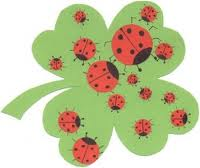 400 Punkte bei richtiger Antwort
Michael Gaismair  80
Gaismair wurde zu einem radikalen Denker. Nenne zwei seiner Pläne für Tirol!
Antwort: Michael Gaismair  80
Gaismair will eine Gesellschaft ohne Vorrechte
Adel und Klerus sollen abgeschafft werden
Arme und Kranke sollen vom Staat unterstützt werden
Brixen soll Hauptstadt, Trient Handwerkzentrum werden
Zölle innerhalb des Landes sollen abgeschafft werden
Michael Gaismair  90
Nach den misslungenen Bauernaufständen in Salzburg floh Gaismair. Wo fand er Asyl?
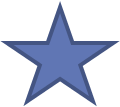 Antwort: Michael Gaismair  90
In der Republik Venedig.
Michael Gaismair  100
Wie kam Michael Gaismair ums Leben?
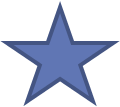 Antwort: Michael Gaismair  100
Er wurde auf seinem Landsitz in Padua ermordet.
dies und das  10
Erzherzog Sigmund ließ eine Burg in der Nähe von Bozen erbauen. Wie heißt sie?
Antwort: dies und das   10
Schloss Sigmundskron
dies und das  20
Risiko
dies und das   20
Erzherzog Sigmund hatte sein Leben lang Streit mit dem Bischof von Brixen. Worum ging es dabei? Wie hieß der Bischof?
Antwort: dies und das   20
Der Bischof war der Meinung, die eigentlichen Herren seien die Bischöfe, weil sie vor langer Zeit das Lehen von den Königen bekommen hatten.Er hieß Nikolaus Cusanus.
dies und das   30
Wie hieß der Minnesänger, der zur Zeit Friedls durch Europa und den Orient zog?
Antwort:dies und das   30
Oswald von Wolkenstein
dies und das   40
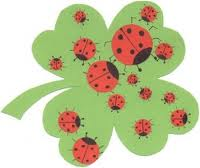 400 Punkte bei richtiger Antwort
dies und das   40
Umgangsprachlich wird diese Kirche in Innsbruck„Schwarze Mander“- Kirche genannt. Was ist ihre Besonderheit? Wer ließ die Kirche erbauen?
Antwort: dies und das   40
Die Hofkirche ist bekannt durch ihre übermannsgroßen Bronzestatuen. Maximilian I. ließ sie erbauen. Die Statuen stellen viele seiner Familienmitglieder dar.
dies und das   50
Welche der drei Frauen war keine Ehefrau von Maximilian I.?
Maria von Burgund
Bianca Maria Sforza
Margarethe
Antwort: dies und das   50
c) Margarethe, seine Tochter  hieß so
dies und das   60
100 Punkte
dies und das   70
Eine Bergwerkstadt im Inntal. Hier gab es reiche Silber- und Kupfervorkommen.
Antwort: dies und das   70
Schwaz
dies und das   80
Warum wurde Erzherzog Sigmund zum Abdanken gezwungen?
Antwort: dies und das   80
Er begann aus Geldmangel Landesteile an die Bayern zu verkaufen.
dies und das   90
Maximilian gewährte den Tirolern eine eigenständige Landesverteidigung. Wie hieß dieser Landesbeschluss?
Antwort: dies und das   90
Das Tiroler Landlibell.
dies und das   100
Nenne die vier Landstände Tirols!
Antwort: dies und das   100
Bauern, Bürger, Adelige und Geistliche